7
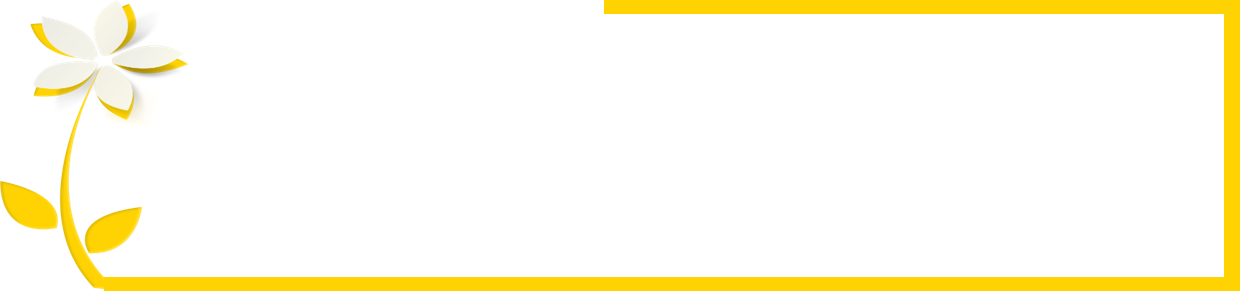 KHOA HỌC TỰ NHIÊN
CHỦ ĐỀ 8:TRAO ĐỔI CHẤT VÀ CHUYỂN HÓA NĂNG LƯỢNG
                                                    Ở SINH VẬT
Bài 18
QUANG HỢP Ở THỰC VẬT
Chất hữu cơ được tổng hợp ở thực vật thông qua quá trình nào?
Thực vật có thể tự 
tổng hợp chất hữu cơ từ những nguyên liệu nào?
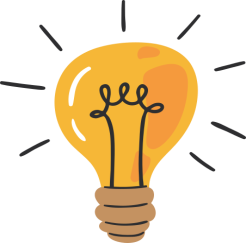 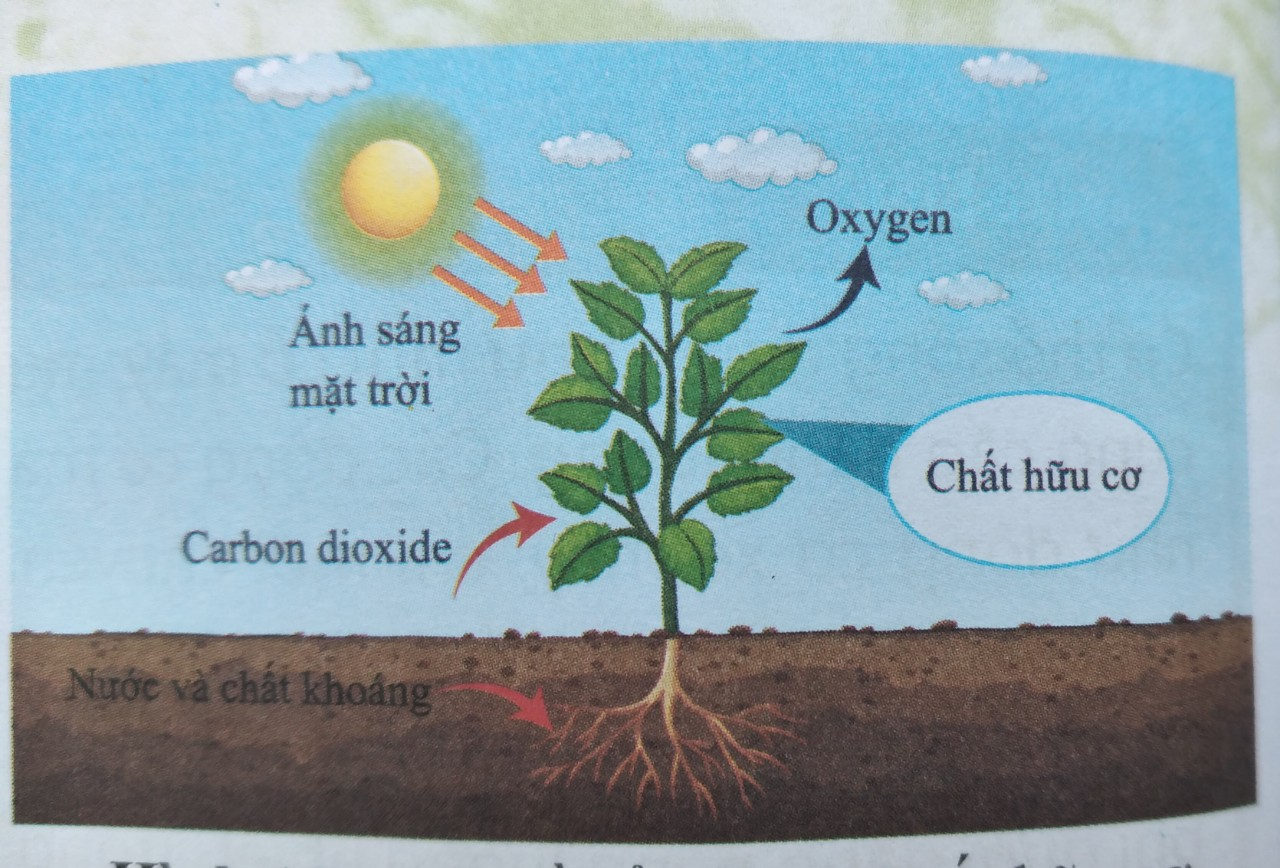 Hình 18.1.Sơ đồ tổng hợp chất hữu cơ ở cây xanh
BÀI 18: QUANG HỢP Ở THỰC VẬT
I. Vai trò của lá cây với chức năng quang hợp
HOẠT ĐỘNG NHÓM
Quan sát hình ảnh và cho biết, các bộ phận của lá cây.
Chức năng của các bộ phận đó trong quá trình quang hợp là gì?
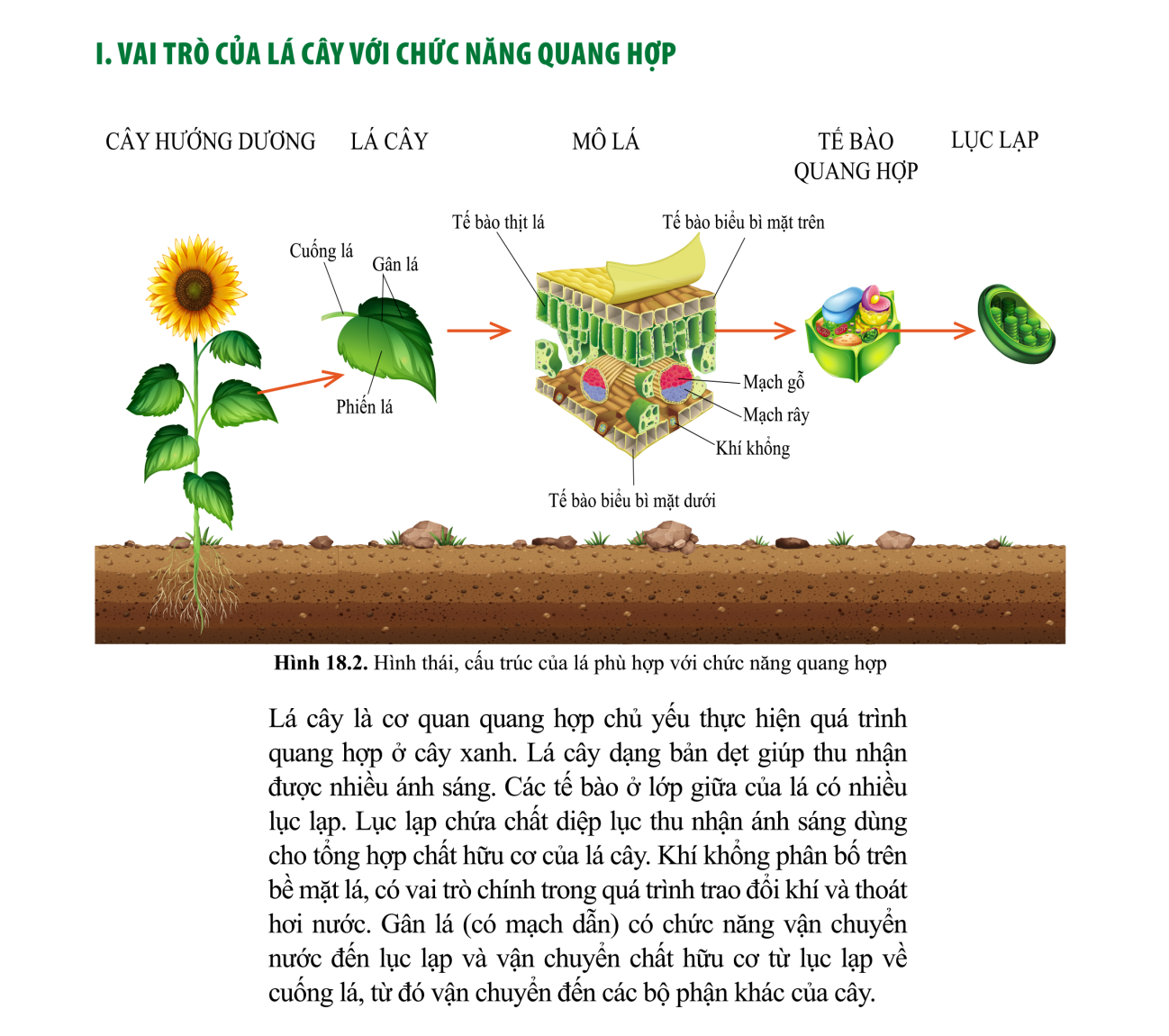 I. Vai trò của lá cây với chức năng quang hợp
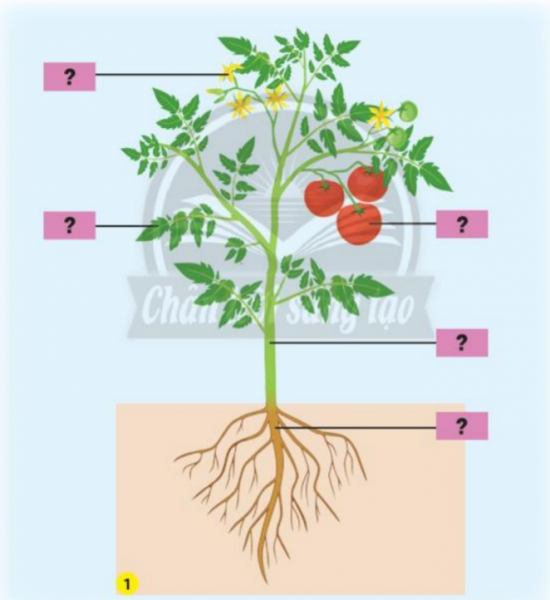 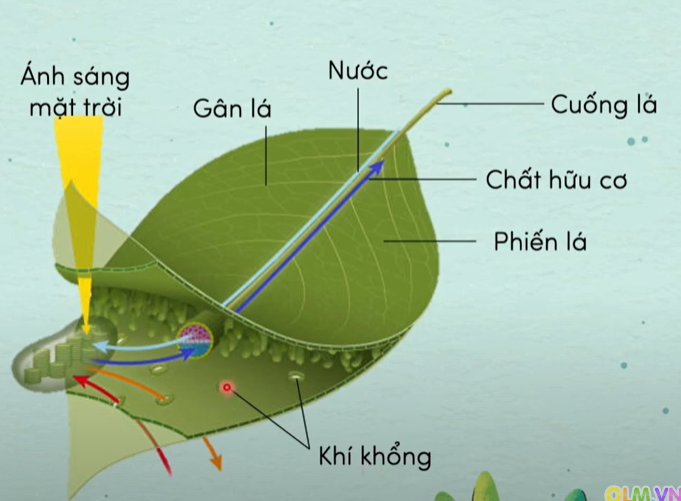 Nêu các bộ phận của lá?
- Lá cây gồm:
+Cuống lá
+ Gân lá 
+ Phiến lá .
Điền cấu tạo trong của lá cây cho phù hợp?
HOẠT ĐỘNG NHÓM: Hoàn thành phiếu học tập
1
2
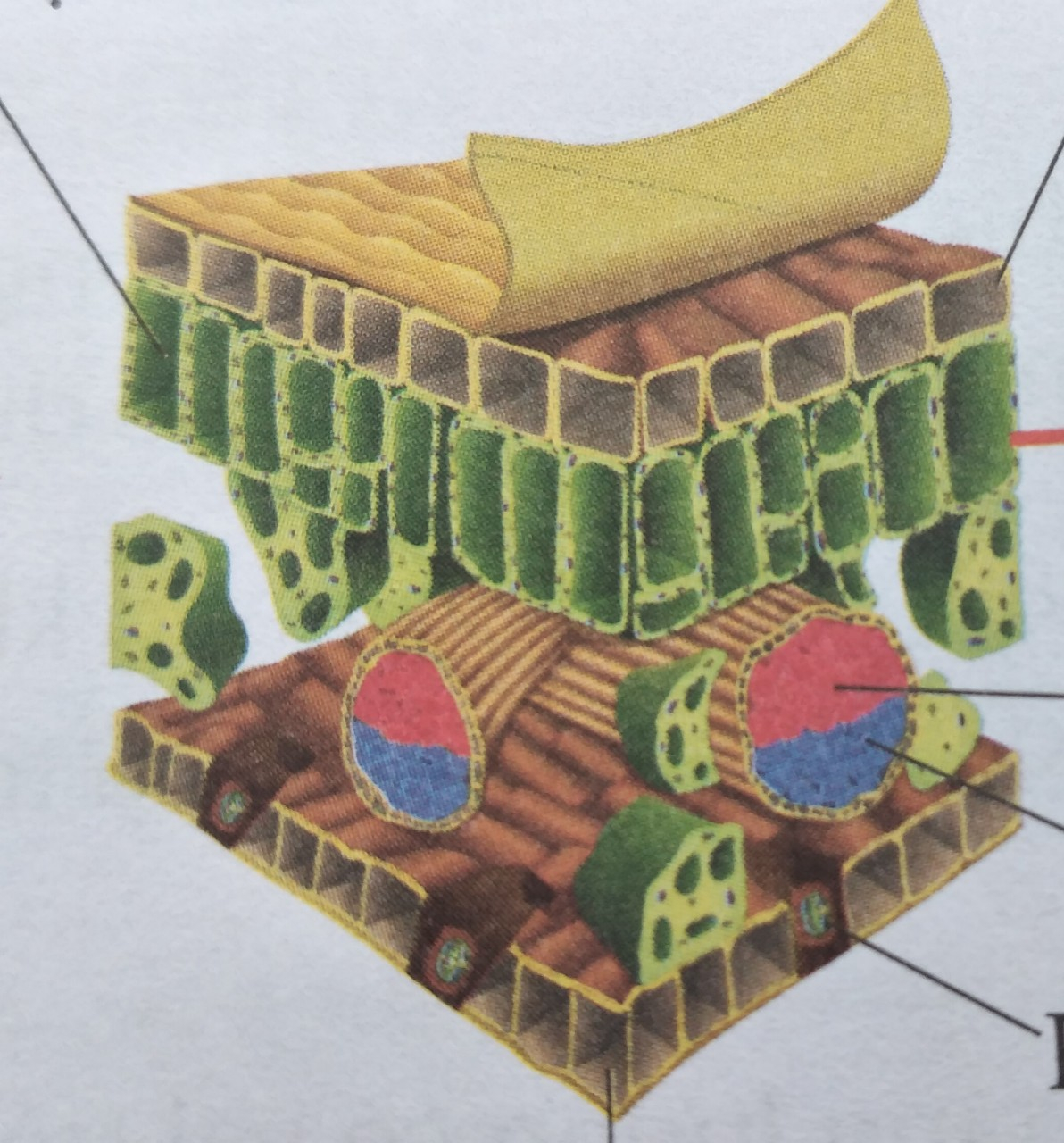 Tế bào biểu bì 
mặt trên
Tế bào thịt lá
3
Mạch gỗ
4
Mạch rây
Tế bào biểu bì 
mặt dưới
6
5
Khí khổng
- Nêu chức năng các bộ phận của lá trong quá trình quang hợp?
Vận chuyển nước đến gân lá và vận chuyển chất hữu cơ từ gân lá đến các bộ phận khác của cây.
Giúp lá cây thu nhận ánh sáng.
Trao đổi khí và thoát hơi nước.
Có nhiều lục lạp chứa chất diệp lục thu nhận ánh sáng tổng hợp chất hữu cơ cho cây.
Vận chuyển nước đến lục lạp và vận chuyển chất hữu cơ từ lục lạp về cuống lá.
- Nêu đặc điểm  của lá cây phù hợp với chức năng quang hợp trong bảng 2:
c
2
3
a
4
d
1
b
a. Vận chuyển nước đến lục lạp và vận chuyển chất hữu cơ từ lục lạp về cuống lá, từ đó vận chuyển đến các bộ phận khác của cây.
1. Phân bố nhiều trên lớp biểu bì.
2. Dạng bản dẹt, diện tích bề mặt lớn.
b. Trao đổi khí và thoát hơi nước.
c. Tăng diện tích tiếp xúc và khả năng hấp thụ ánh sáng.
3. Phân bố nhiều trên lá.
4. Chứa nhiều diệp lục.
d. Thu nhận ánh sáng dùng cho tổng hợp chất hữu cơ cho lá cây.
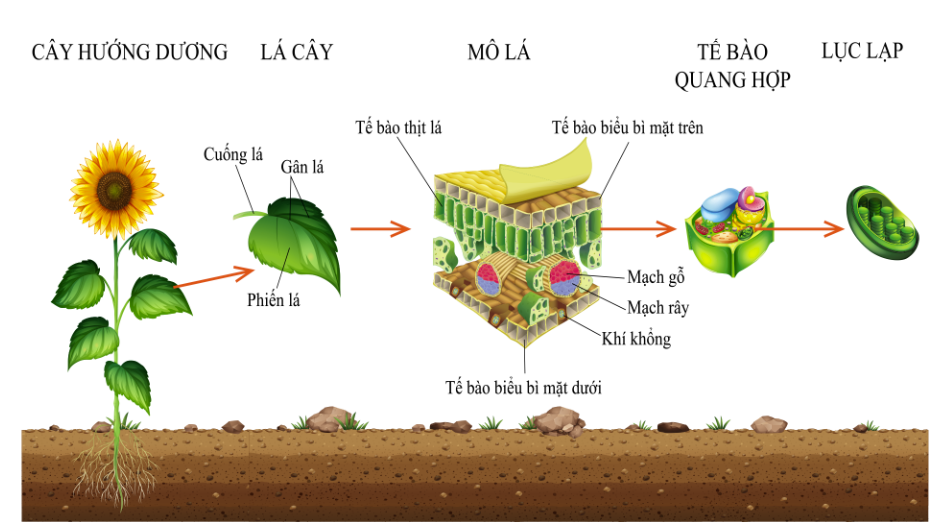 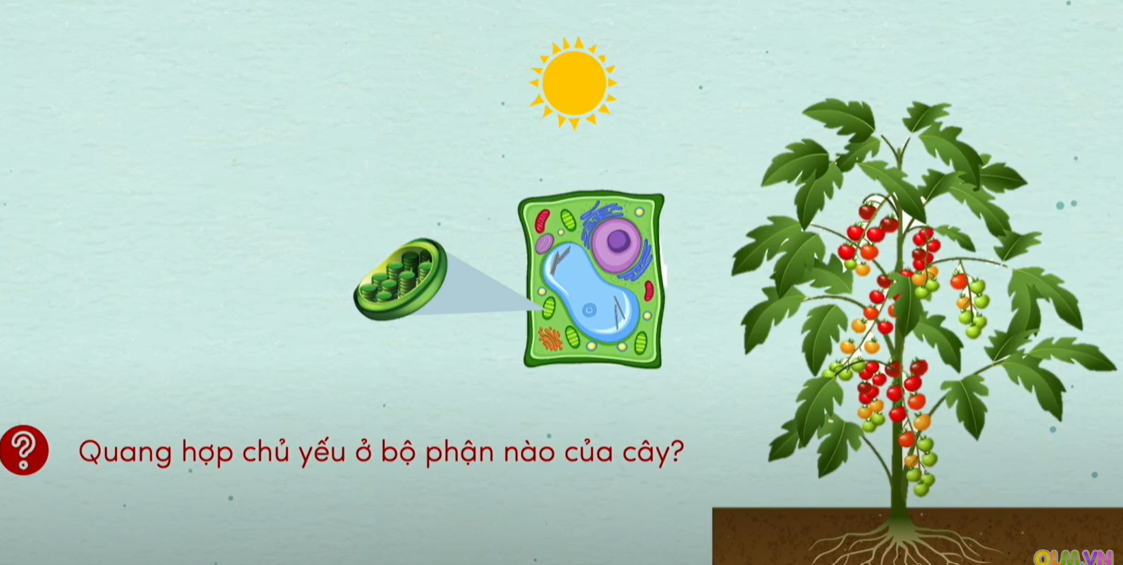 Quang hợp chủ yếu diễn ra ở lá cây, trong bào quan quang  hợp là lục lạp
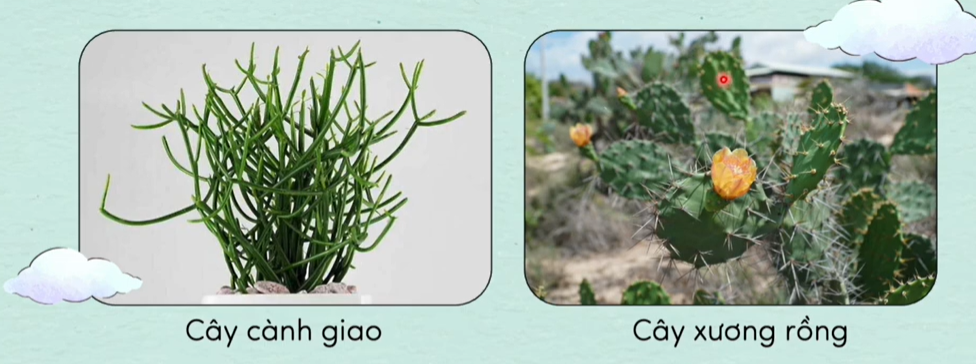 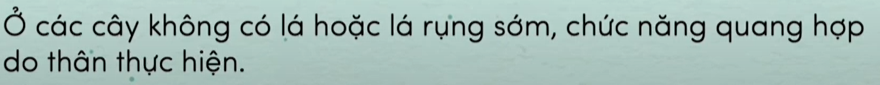 Đọc phần Em có biết (SGK tr.91)
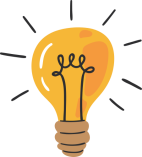 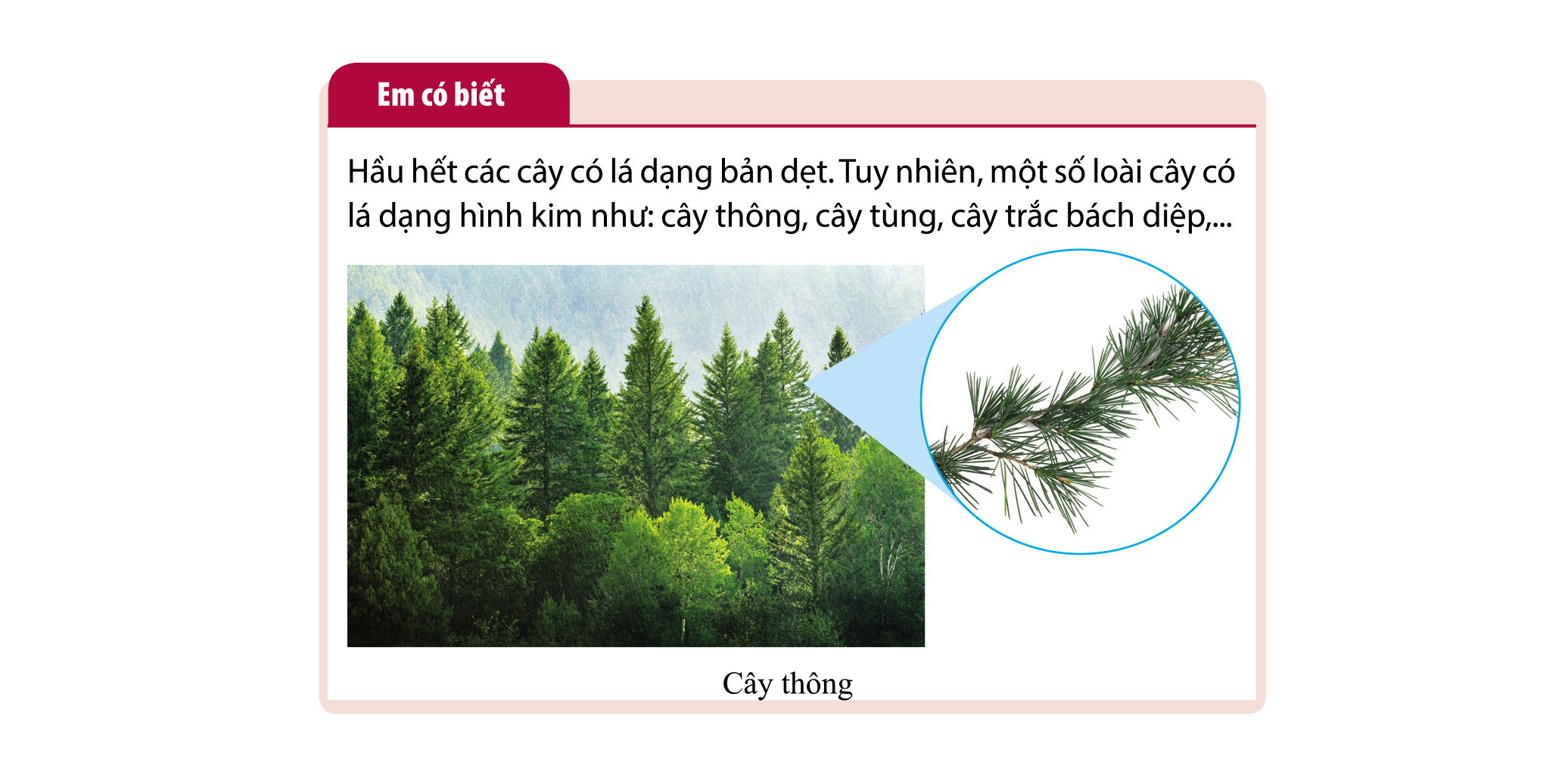 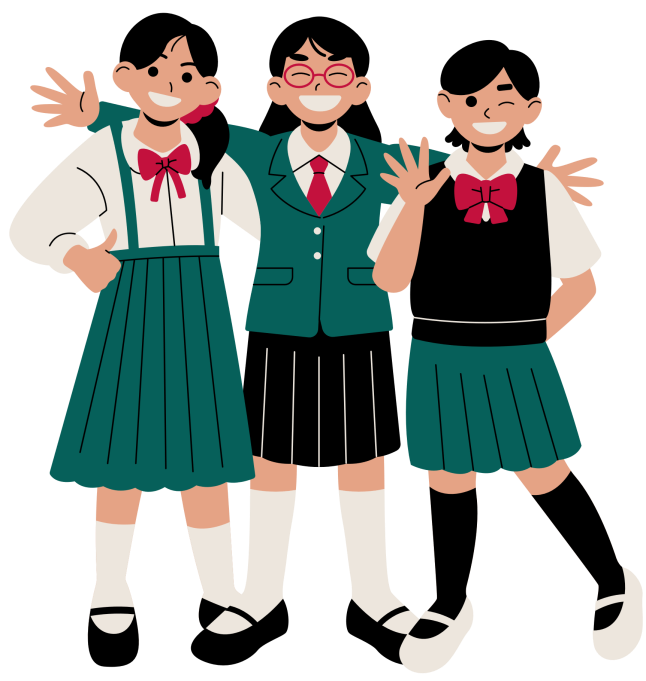 Hình ảnh về một số loại lá cây khác nhau
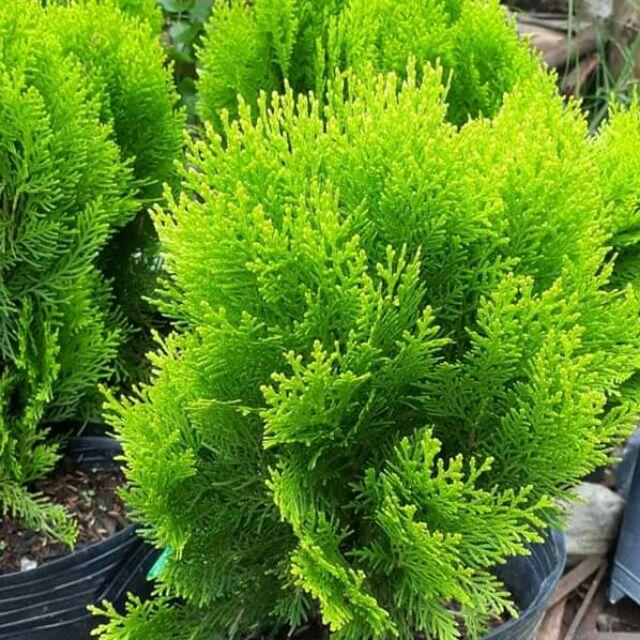 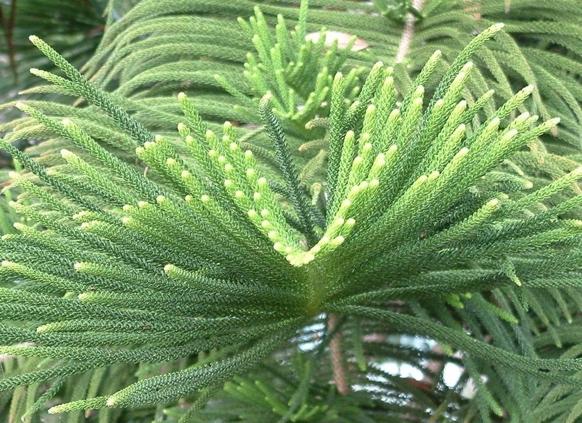 Lá cây tùng
Cây trắc bách diệp
Hình ảnh về một số loại lá cây khác nhau
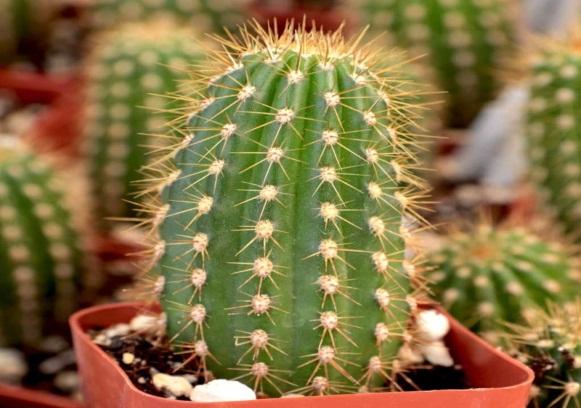 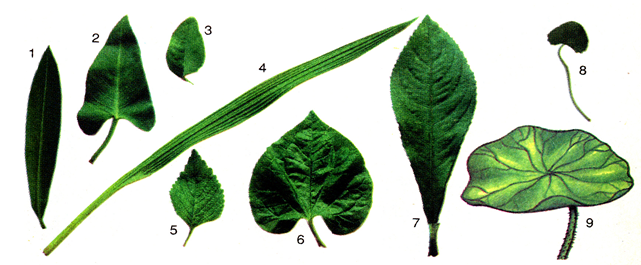 Cây xương rồng lá biến thành gai
Một số dạng lá cây khác nhau
I. Vai trò của lá cây với chức năng quang hợp
Lá cây là cơ quan quang hợp của cây xanh
 Lá cây gồm: Cuống lá, gân lá, phiến lá bên trong có các bộ phận của lá gồm lục lạp (chứa diệp lục -> thu nhận ánh sáng để tổng hợp chất hữu cơ), khí khổng, mạch gỗ ,mạch rây.
- Cây không có lá (cây xương rồng, cây giao) thực hiện quang hợp  do thân đảm nhận.
Làm việc nhóm cặp đôi hoàn thành bảng 1 trong phiếu học tập : Chọn chức năng ở cột B phù hợp  các bộ phận của lá ở cột A trong quá trình quang hợp
1 - d
2 - c
3 - b
4 - a
II. Quá trình quang hợp
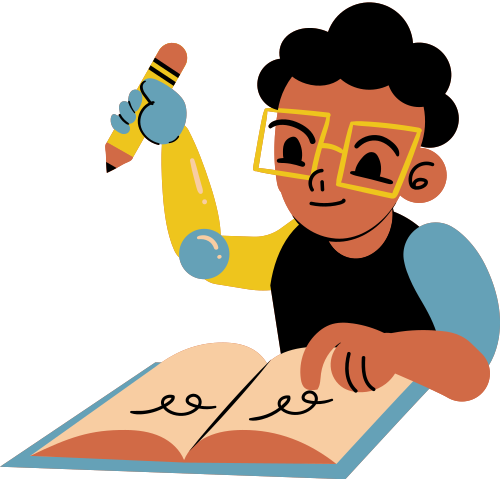 HOÀN THÀNH PHIẾU HỌC TẬP
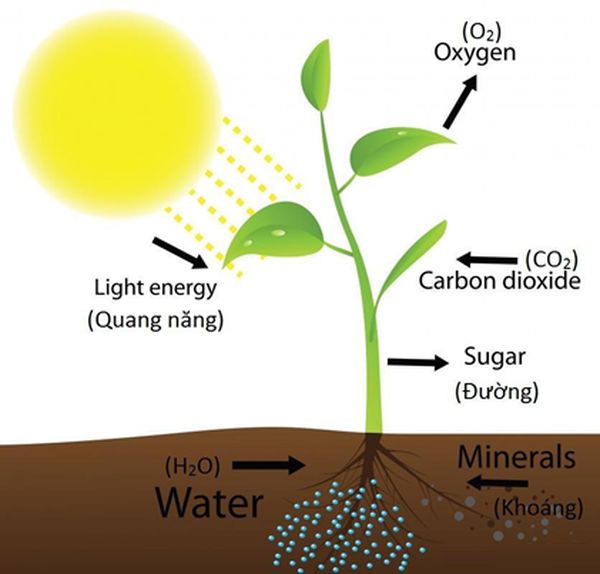 Sơ đồ Qúa trình quang hợp của cây
II. Quá trình quang hợp
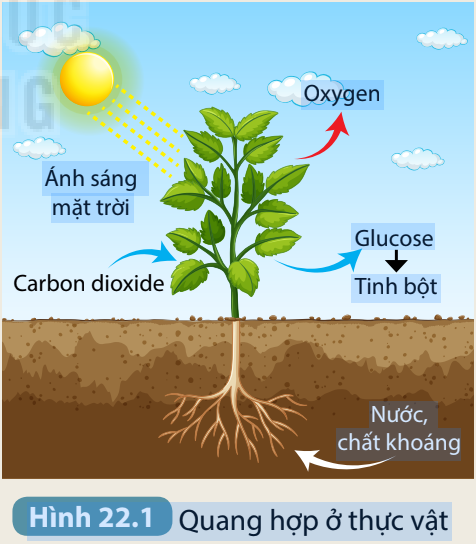 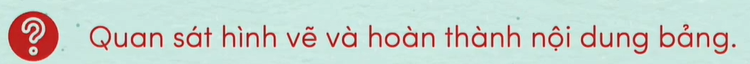 Oxygen
Cho biết các chất tham gia và sản phẩm tạo thành của quá trình quang hợp?
Diệp lục
Ánh sáng
Mặt trời
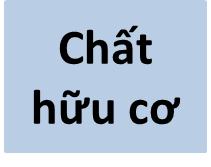 Chất hữu cơ
Carbon dioxide
Nước, chất khoáng
Quá trinh :
Bài : 18
QUANG HỢP Ở THỰC VẬT
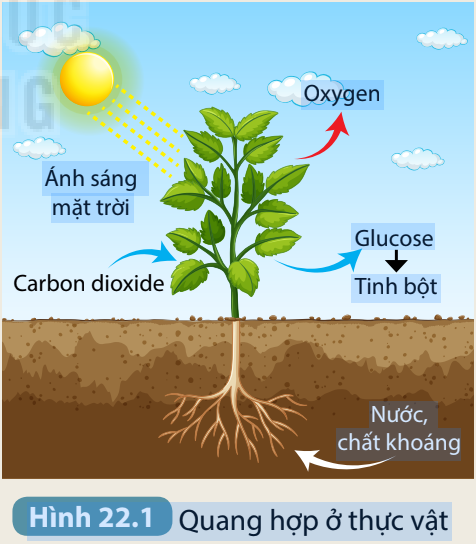 II - Quá trình quang hợp
Oxygen
Diệp lục
Ánh sáng
Mặt trời
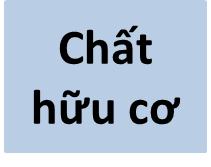 Chất hữu cơ
Carbon dioxide
Nước, chất khoáng
Quá trinh :
Nêu khái niệm quang hợp là gì?
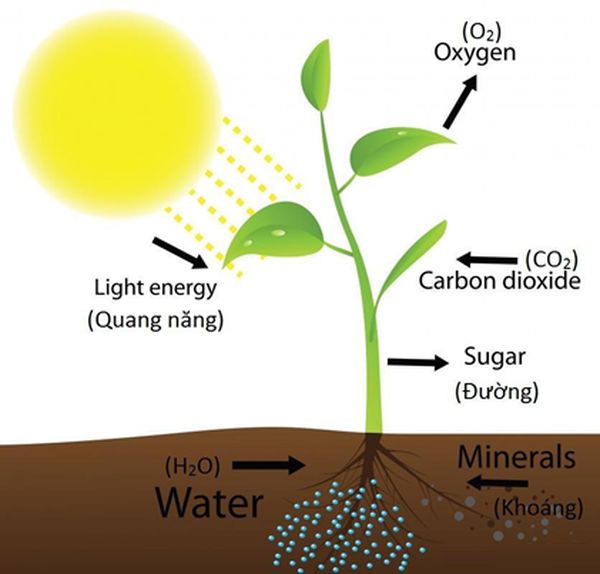 - Khái niệm: Quang hợp là quá trình thu nhận và chuyển hóa năng lượng ánh sáng, tổng hợp nên các chất hữu cơ từ các chất vô cơ như nước, khí carbon dioxyde, diễn ra ở tế bào có chất diệp lục, đồng thời thải ra khí oxygen
- Phương trình tổng quát
Ánh sáng
Nước + Carbon dioxide
Chất hữu cơ + Oxygen
Diệp lục
- Ý nghĩa:  Quang hợp tạo ra năng lượng cho sự sống (tích lũy trong các chất hữu cơ), giúp cân bằng khí oxygen và khí Carbon dioxide trong khí quyển, có vai trò quyết định sự sống trên Trái Đất.
Chất hữu cơ ví dụ như đường glucose. Chất dự trữ đặc trưng của thực vật là tinh bột, tinh bột được tạo thành nhờ sự liên kết của các  phân tử Glucose. Từ tinh bột và muối khoáng do rễ hút vào cây sẽ chế tạo ra các sản phẩm hữu cơ khác.
Quang hợp có ý nghĩa như thế nào đối với sự sống trên Trái Đất?
Những sinh vật nào có thể quang hợp được?
Những sinh vật tế bào có chất diệp lục đều quang hợp được.
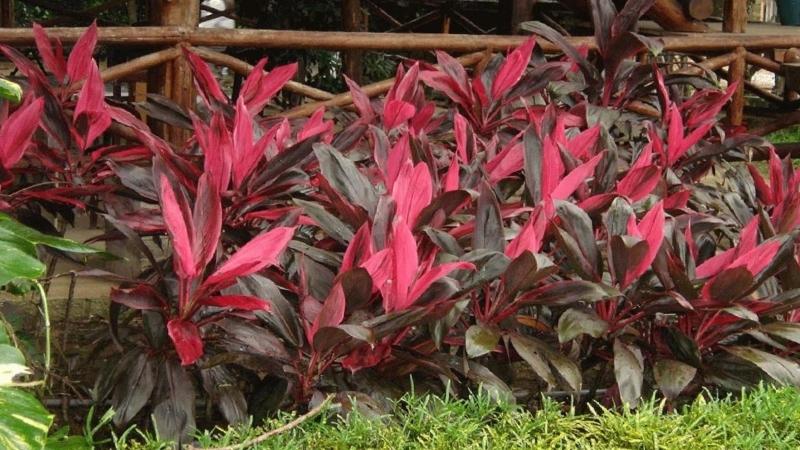 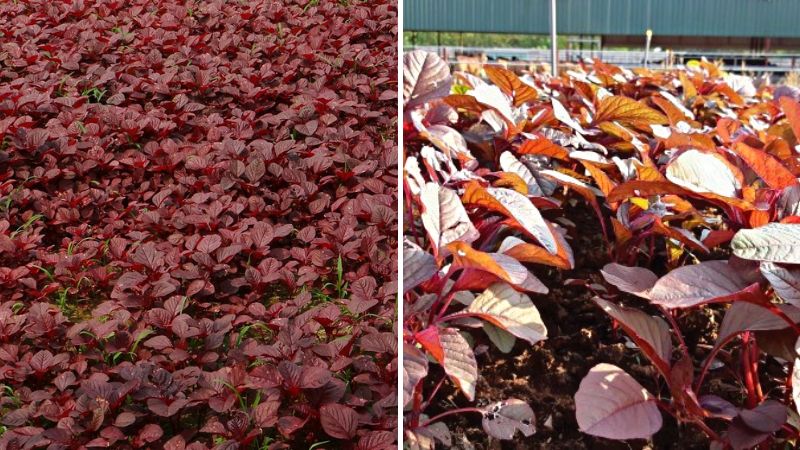 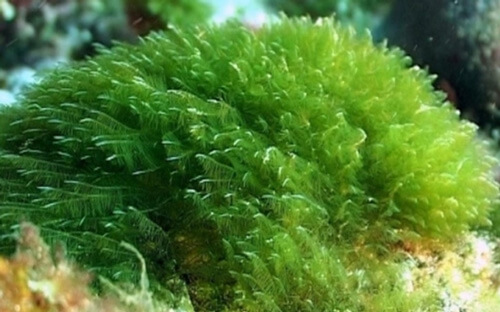 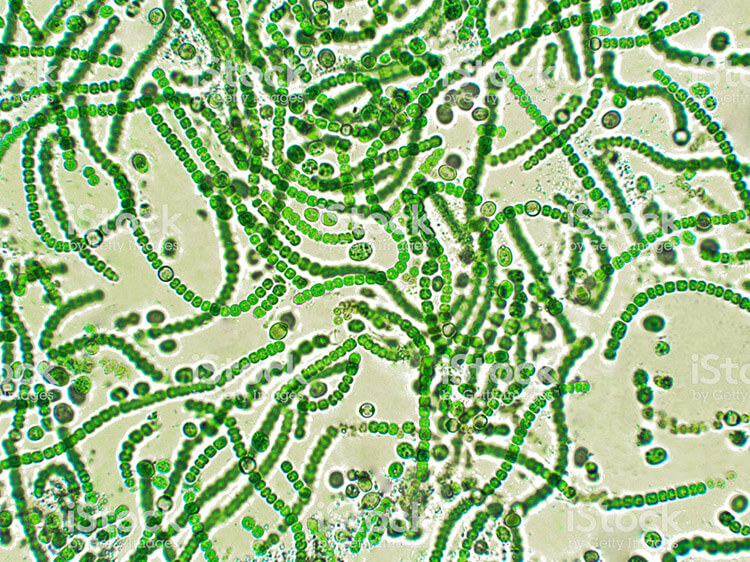 Tảo
Vi khuẩn lam
CÂY HUYẾT DỤ
CÂY RAU DỀN ĐỎ
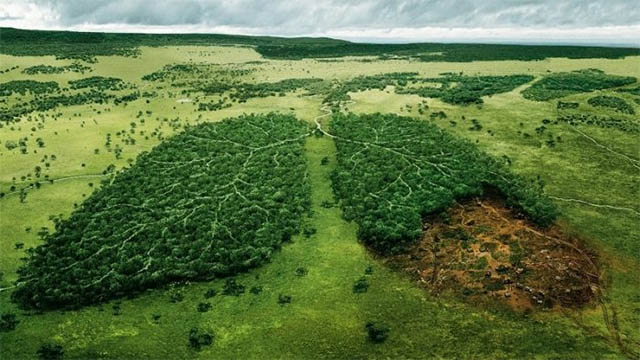 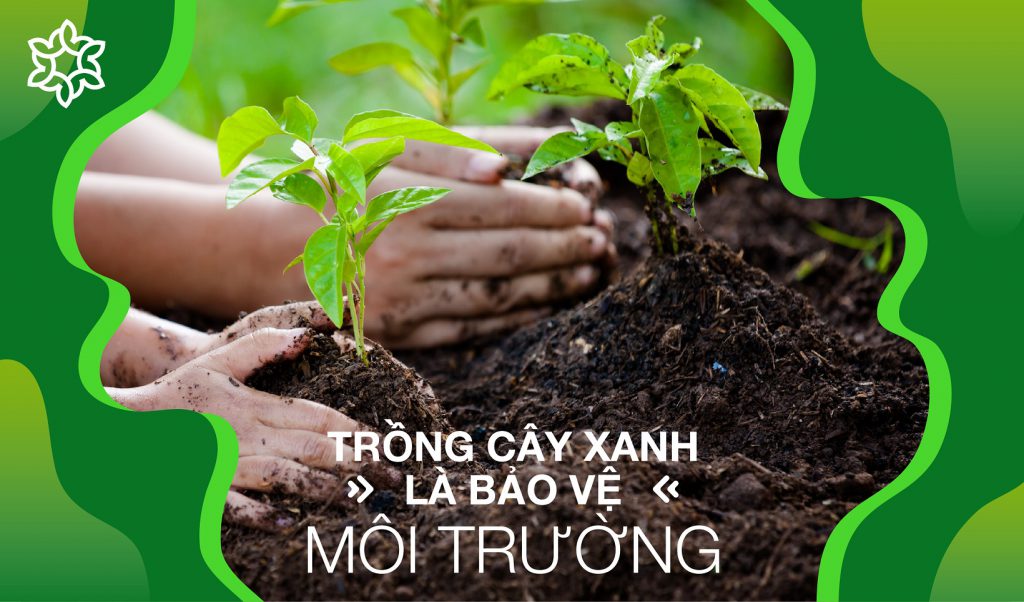 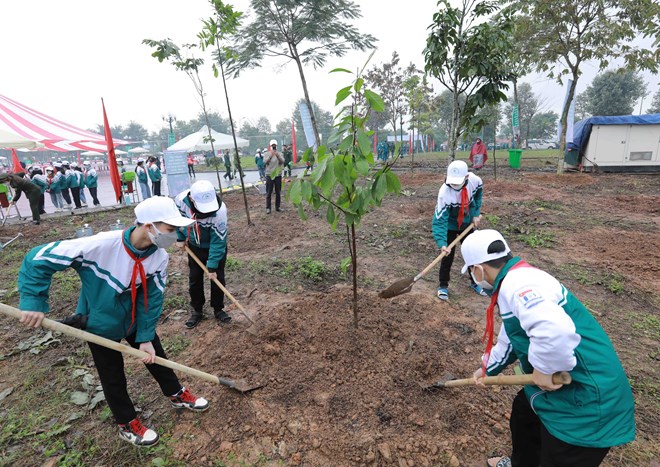 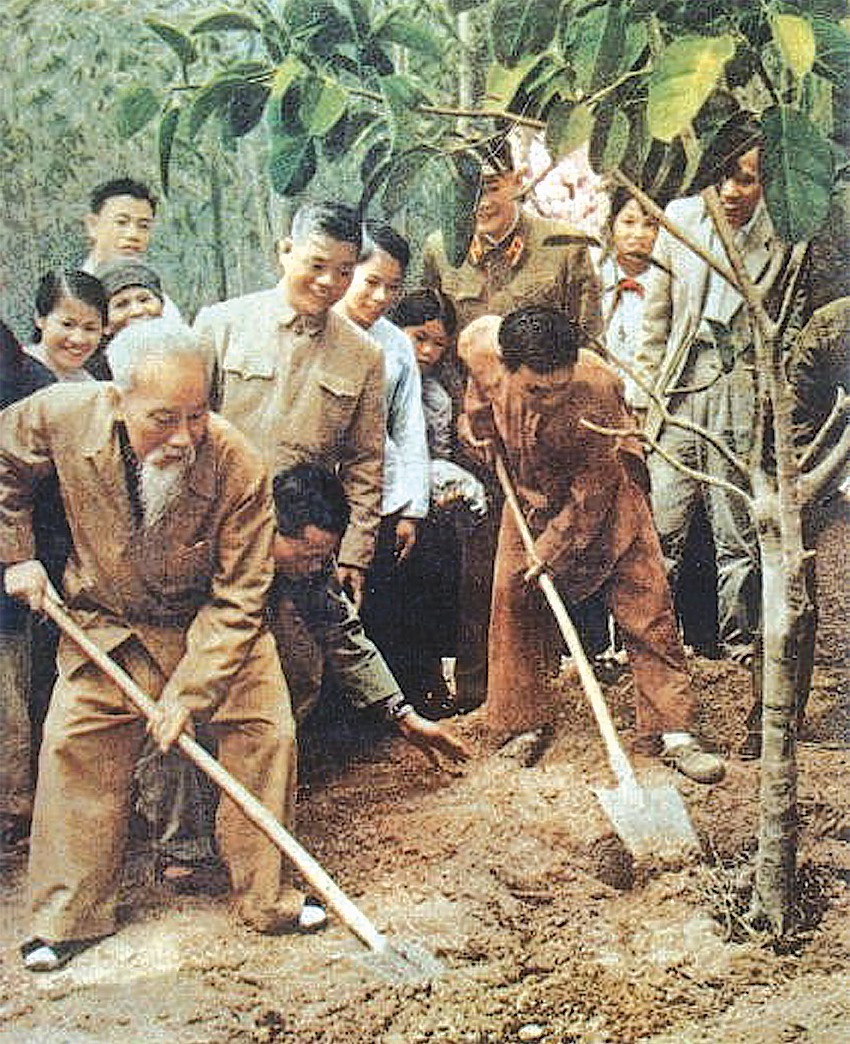 III. Mối quan hệ giữa trao đổi chất và chuyển hóa năng lượng trong quang hợp.
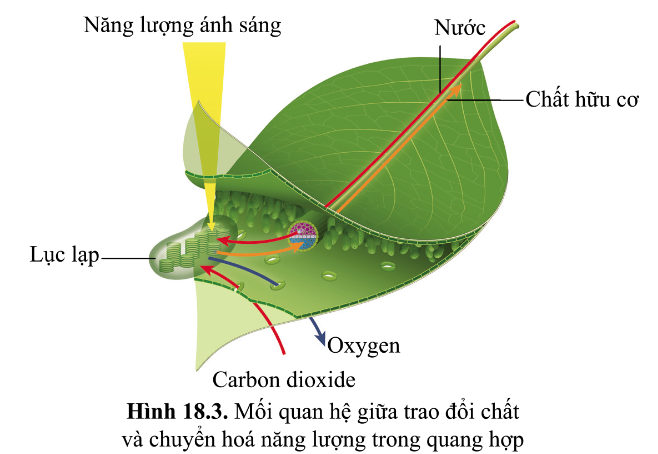 Mô tả các loại mũi tên bằng màu sắc:
Mũi tên màu vàng: năng lượng từ ánh sáng mặt trời.
Mũi tên đỏ: nước và carbon dioxide
Mũi tên màu cam: chất hữu cơ.
Mũi tên màu xanh: oxygen.
THẢO LUẬN NHÓM
1. Mô tả mối quan hệ giữa quá trình trao đổi chất và chuyển hóa năng lượng trong quang hợp ở lá cây.
2. Viết sơ đồ dạng chữ thể hiện mối quan hệ giữa trao đổi chất và chuyển hóa năng lượng ở tế bào lá cây.
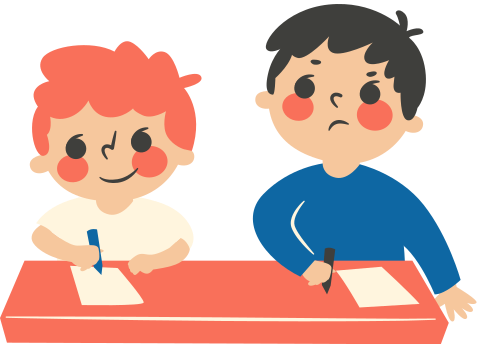 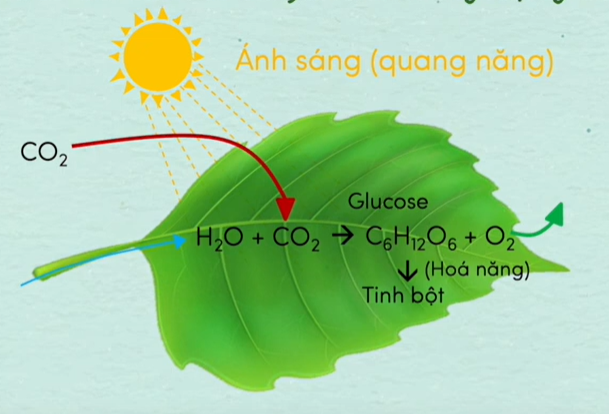 *Chuyển hóa năng lượng trong quang hợp: 
-Ánh sáng mặt trời (quang năng) nhờ lục lạp chuyển hóa thành năng lượng hóa học (hóa năng) tích lũy trong chất hữu cơ ở lá cây. 
*Trao đổi chất trong quang hợp:
 Vật chất từ môi trường ngoài (nước và khí carbon dioxide) được vận chuyển đến lục lạp ở lá cây, biến đổi hóa học thành chất hữu cơ (đường,tinh bột…) và oxygen.
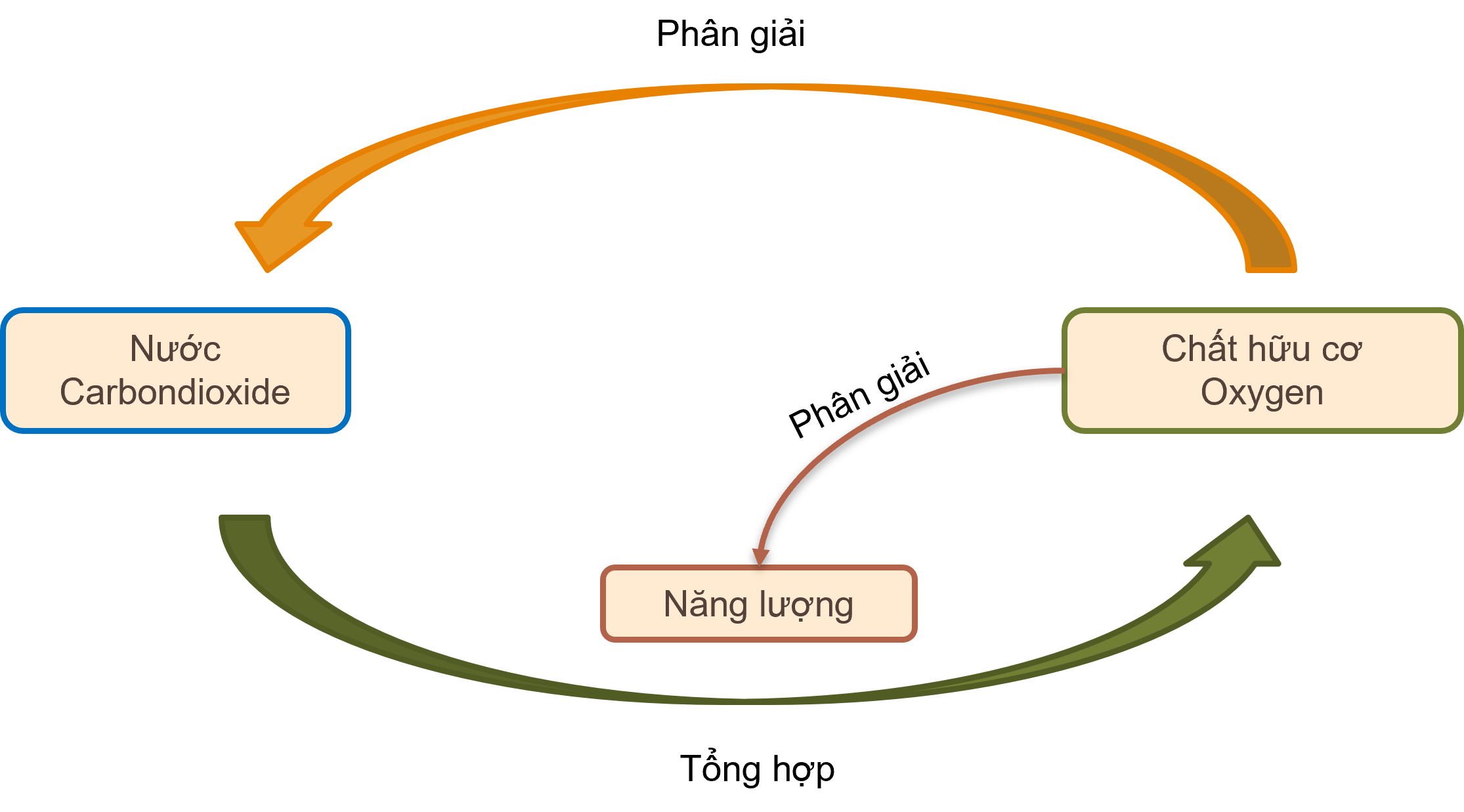 Trao đổi chất và chuyển hóa năng lượng trong quang hợp có mối quan hệ như thế nào?
-Trao đổi chất và chuyển hóa năng lượng trong quang hợp có mối quan hệ chặt chẽ, hai quá trình này luôn diễn ra đồng thời, gắn liền với nhau.
- Trong quang hợp luôn có sự trao đổi chất và chuyển hóa năng lượng - tổng hợp các chất đồng thời tích lũy năng lượng và phân giải các chất đã tổng hợp được để giải phóng năng lượng cần cho các hoạt động sống của cây.
Sơ đồ mối quan hệ giữa trao đổi chất và
 chuyển hóa năng lượng trong quang hợp
III. Mối quan hệ giữa trao đổi chất và chuyển hóa năng lượng trong quang hợp
-Trao đổi chất và chuyển hóa năng lượng trong quang hợp có mối quan hệ chặt chẽ, hai quá trình này luôn diễn ra đồng thời, gắn liền với nhau.
ASMT (Quang năng)
Carbon dioxide + Nước
(Các chất vô cơ)
Chất hữu cơ + Oxygen
( Hóa năng )
diệp lục
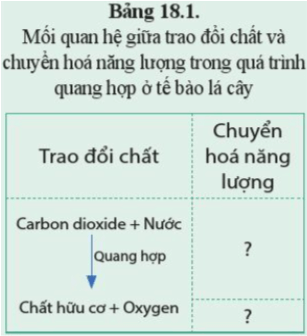 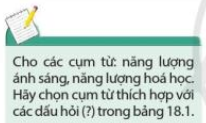 Năng lượng ánh sáng
Năng lượng hóa học
Luyện tập
Câu 1: Phương trình tổng quát của quá trình quang hợp:
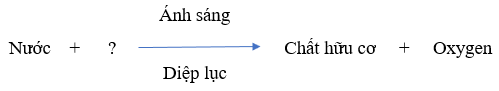 Thành phần còn thiếu trong phương trình tổng quát của quá trình quang hợp là
A. Chất vô cơ.
B. Carbon dioxide.
B
C. Glucose.
D. Oxygen.
Câu 2 : sản phẩm của quá trình quang hợp là
A. Nước và khí carbon dioxide.
B. Nước và khí oxygen.
C
C. Chất hữu cơ và khí oxygen.
D. Chất hữu cơ và khí carbon dioxide.
Câu 3 : Quá trình quang hợp góp phần làm giảm lượng khí nào sau đây trong khí quyển?
A. Hydrogen.
B. Oxygen
C. Nitrogen.
D. Carbon dioxide.
D
Câu 4 : Với cây xanh, quang hợp có những vai trò nào sau đây?
(1) Cung cấp năng lượng cho các hoạt động sống của cây.
(2) Điều hòa không khí.
(3) Tạo chất hữu cơ và chất khí.
(4) Giữ ấm cho cây.
B. (1), (3).
A. (1), (2).
B
D. (3), (4).
C. (2), (3).
Câu 5 : Những sinh vật nào sau đây có khả năng quang hợp trong điều kiện có ánh sáng?
(3) Ruột khoang.
(1) Tảo lục.
(2) Thực vật.
(5) Trùng roi xanh.
(4) Nấm.
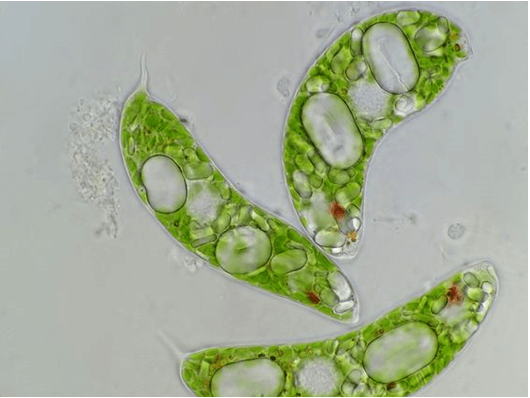 A. (1), (2), (5).
A
B. (1), (2), (3).
C. (1), (2), (4).
D. (2), (4), (5).
VẬN DỤNG
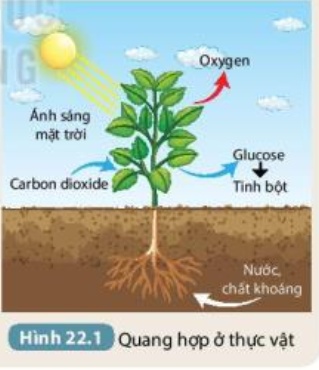  Lá cây lấy các nguyên liệu để thực hiện quá trình quang hợp từ đâu?
- Carbon dioxide: lá lấy từ không khí
- Nước: Rễ hút từ đất sau đó được vận chuyển lên lá nhờ mạch dẫn
- Ánh sáng: từ mặt trời hoặc nhân tạo
- Diệp lục: trong bào quan của lục lạp
VẬN DỤNG
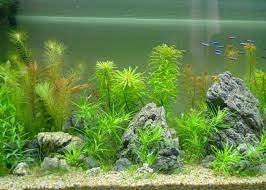  Vì sao trong bể kính nuôi cá cảnh người ta thường cho vào các loại cây thủy sinh (rong đuôi chó)?
Khi các cây thủy sinh quang hợp sẽ cung cấp thêm oxygen cho cá.
VẬN DỤNG
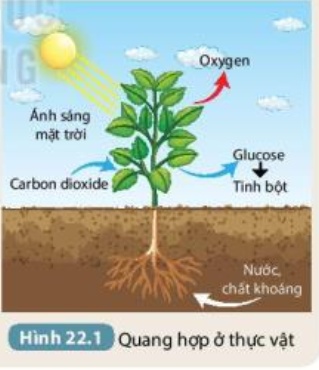  Tại sao khi trời nắng, đứng dưới bóng cây thường có cảm giác dễ chịu hơn khi sử dụng ô (dù) để che?
Trong quá trình quang hợp, lá cây hấp thụ ánh sáng mặt trời, thải ra khí oxygen. Khi đứng dưới tán cây lúc trời nắng cảm giác dễ chịu hơn vì nhiệt độ dưới tán cây thấp hơn so với nhiệt độ môi trường nơi không có cây, ngoài ra, khí oxygen do cây tạo ra cần thiết cho hô hấp.
GHI NHỚ
1. Lá là cơ quan quang hợp của cây xanh. 
2. Quang hợp là quá trình thu nhận và chuyển hóa năng lượng ánh sáng, tổng hợp nên các chất hữu cơ từ các chất vô cơ như nước, khí carbon dioxide, diễn ra ở tế bào có chất diệp lục, đồng thời thải ra khí oxygen.
3. Trong quá trình quang hợp, một phần năng lượng ánh sáng được chuyển hóa thành năng lượng hóa học tích lũy trong các hợp chất hữu cơ ở lá cây.
4. Trao đổi chất và chuyển hóa năng lượng trong quang hợp có mối quan hệ chặt chẽ, hai quá trình này luôn diễn ra đồng thời, gắn liền với nhau.
HƯỚNG DẪN VỀ NHÀ
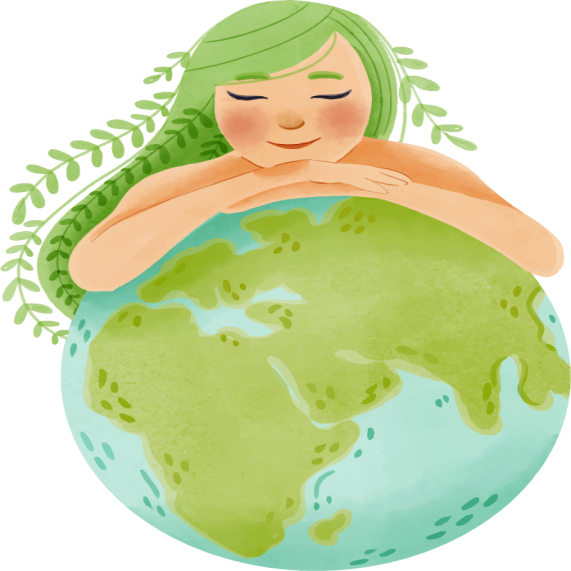 Làm bài tập trong Sách bài tập
02
03
01
Đọc và tìm hiểu trước
Bài 19: Các yếu tố ảnh hưởng đến quang hợp.
Ôn lại kiến thức đã học